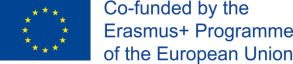 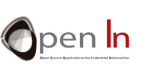 UNIDAD 3
EXPRESIONES, TEMPORIZACIONES Y SONIDO
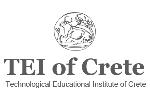 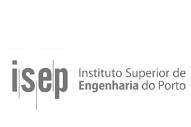 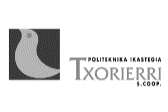 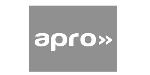 Objetivo y Programa de la Unidad 3
Profundizar en el concepto de lo que son variables, constantes y expresiones en general.
Presentar nuevas funciones del lenguaje de programación  Arduino para generar temporizaciones y sonido.
Objetivo de la presentación
Programa de la presentación
Presentar el tipo de expresiones que se pueden utilizar con Arduino
Mostrar las funciones de temporización básicas
Mostrar las funciones de sonido básicas
2
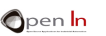 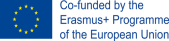 2
EXPRESIONES
Funciones de Arduino que has estudiado hasta el momento:
pinMode(pin, mode): Hay que indicar el número de la patilla a la que haces referencia y si es de entrada o de salida

digitalRead(pin): Hay que indicar el número de la patilla que deseas leer. 

digitalWrite(pin,value): Hay que indicar el número de patilla por la que quieres sacar el valor.
Estos parámetros los puedes expresar de diferentes formas:
Constante: digitalRead(4) lee directamente el estado de la patilla de entrada 4.  
Variable: digitalRead(pulsador), lee la patilla de entrada que está definida en la variable “Pulsador”.
Operación:, digitalRead((1+1)*2) lee el estado de la patilla que resulta de calcular (1+1)*2.
3
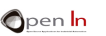 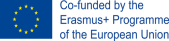 3
EXPRESIONES
CONSTANTES
Cuando en un programa se utiliza un valor que siempre es el mismo y nunca varía, se puede emplear como un valor “constante”. 
Este hecho NO se puede variar dinámicamente durante la ejecución del programa.
La única forma de cambiarlo es que modifiques el programa y lo vuelvas a grabar nuevamente en la memoria del controlador.
Se guardan en la memoria de programa FLASH del controlador.
No son volátiles y se mantienen incluso cuando se desconecta la tensión de alimentación.
EJEMPLOS
digitalRead(12);			//leer pin 12 
digitalWrite(6,HIGH); 		//poner pin 6 a salida “1” 
pinMode(9,OUTPUT);		//Configura pin 9 como salida
4
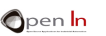 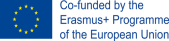 4
EXPRESIONES
VARIABLES
Son espacios que se reservan en la memoria RAM del controlador para guardar diferentes tipos de datos.
La memoria RAM es una memoria que, de la forma adecuada, la puedes leer y escribir tantas veces como quieras.
                  EJEMPLO
Tipo nombre = valor

tipo: 	Establece el tipo de información que va a contener la variable
nombre: 	Es el nombre que asignas a esa variable, a ese contenedor
valor: 	Es el contenido o valor que introducimos en la variable
5
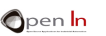 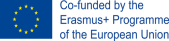 5
EXPRESIONES
En la siguiente tabla tienes el resumen de los tipos más corrientes de variables:
6
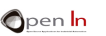 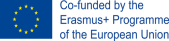 6
EXPRESIONES
Otro tipo de variables son las llamadas “Arrays”
Un array es una colección de variables de cualquiera de los tipos de la tabla de arriba
Para acceder al contenido de una variable en particular, dentro de la colección, debes indicar el índice de la misma.
Según el lugar del programa en donde declares las variables, estas pueden ser “globales” o bien “locales”. 
Globales: Son las variables que se declaran o definen fuera de todas las funciones que haya en el programa, incluidas las funciones setup() y loop(). 
Locales: Son variables que se declaran y crean dentro de una determinada función, y sólo pueden ser usadas por ella.
7
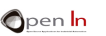 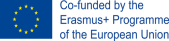 7
EXPRESIONES
OPERACIONES
Tanto los parámetros que acompañan a las sentencias del lenguaje Arduino, como los valores que cargas en las variables, se pueden obtener como resultado de hacer todo tipo de operaciones aritméticas entre variables y/o constantes.
Las operaciones matemáticas típicas son:

= 	Adignación
+ 	Suma
- 	Resta
* 	Multiplicación
/ 	División
% 	Módulo (es el resto de una división entre dos números enteros)
8
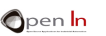 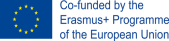 8
TEMPORIZACIONES
Aunque te pueda parecer paradójico, hay muchas ocasiones en las que interesa que el controlador no haga absolutamente nada útil. Es decir, que pierda una determinada cantidad de tiempo.  
El lenguaje de programación Arduino dispone de unas funciones que detienen la ejecución de un programa durante un cierto tiempo establecido por ti.
FUNCIÓN: DELAYMICROSECONDS()
Realiza una temporización de tantos microsegundos como indiques.
delayMicroseconds(n); 
n: 	indica el número de microsegundos que deseas temporizar. Se 	trata de un número entero sin signo (unsigned int) de 16 bits.
                  EXAMPLE
               A = 100; 
               delayMicroseconds(A);  	//pausa el programa urante100 µS = 0.1 mS = 0.0001 segundos
9
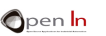 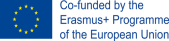 9
TEMPORIZACIONES
FUNCIÓN: DELAY()
Realiza una temporización de tantas milésimas de segundos como indiques.
delay(n); 
n: 	indica la cantidad de milésimas de segundo (mS) que deseas 	temporizar. Es un número largo sin signo de 32 bits, (unsigned 	long).
EJEMPLO
               A = 100; 
               delay (A);  	//Pausa el programa durante 100 mS = 0.1 segundos delay(1000)
10
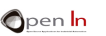 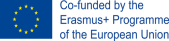 10
TEMPORIZACIONES
FUNCIÓN: MICROS()
Devuele el número de microsegundos transcurridos desde que el Arduino realizó la secuencia de inicio y empezó a ejecutar tu programa.
Devuelve un valor largo sin signo (unsigned long) capaz de representar aproximadamente unos 70 minutos de funcionamiento.
var =  micros(); 
var: 	Es la variable donde se almacenan los microsegundos (µS) transcurridos desde que se reinició el sistema.
FUNCIÓN: MILLIS()
Devuelve el número de milésimas de segundos (mS) transcurridos desde que el Arduino realizó la secuencia de inicio y comenzó a ejecutar tu programa, hasta el momento actual. 
Devuelve un valor largo sin signo (unsigned long) capaz de representar aproximadamente unos 50 días de funcionamiento. 
				var =  micros(); 
var: 	Es la variable donde se almacenan las milésimas de segundo (mS) 	transcurridas desde que se reinició el sistema
11
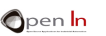 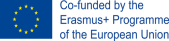 11
SONIDO
¿Qué necesitas para crear sonido?
Un dispositivo capaz de vibrar y producir cambios de presión u ondas en el aire

Estas ondas llegan al tímpano de nuestro oído, donde nuestro cerebro las percibe como sonidos

También hay otros aparatos, por todos conocidos, capaces de producir cambios de presión en el aire y generar por tanto ondas que transportan el sonido: altavoces, auriculares, zumbadores, sirenas, etc… 

El oído humano es capaz de percibir y escuchar vibraciones que van desde los 20 Hz hasta los 20000 Hz (20 KHz) o ciclos por segundo. Esto es la frecuencia o el número de veces por segundo que una señal pasa de “1” a “0”.
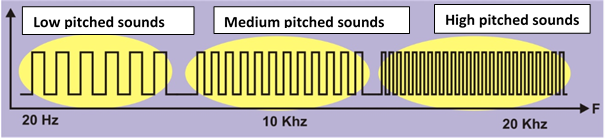 12
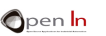 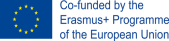 12
FUNCIONES DE SONIDO
El lenguaje Arduino de programación te va facilitar enormemente la generación de todo tipo de sonidos
		Simplemente indicarás la frecuencia F deseada y él se encargará de lo 	demás.

FUNCIÓN: TONE()
Genera un sonido con la frecuencia F deseada, sobre la patilla de salida que indiquemos y con la duración que queramos. 

tone(pin, frecuencia, duración);
pin: 		Representa sobre qué patilla de salida vas a sacar el sonido. 
frecuencia: 	Representa la frecuencia del sonido. Se expresa en Hz 			(herzios)
duración: 	Este parámetro es opcional. Es un valor largo sin signo 			(unsigned long) que representa, en milisegundos, el tiempo 			que dura la salida del sonido.
13
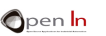 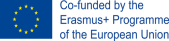 13
FUNCIONES DE SONIDO
FUNCIÓN: noTONE()
Finaliza la salida del tono que esté sonando en ese momento por la patilla indicada
noTone(pin);
pin: 		Representa a la patilla cuyo sonido vas a anular.


EJEMPLO:
tone(2,13000); 		//Genera un tono indefinido de 13 KHz en patilla 2. 
….			 //El tono sigue sonando.
			 
noTone(2);  		//El tono se detiene.
14
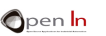 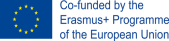 14
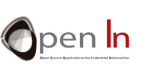 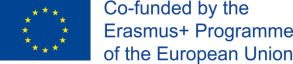 UNIDAD 3 EXPRESIONES, TEMPORIZACIONES Y SONIDO
Gracias
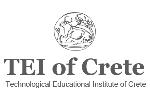 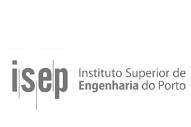 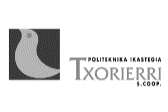 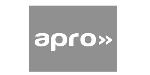